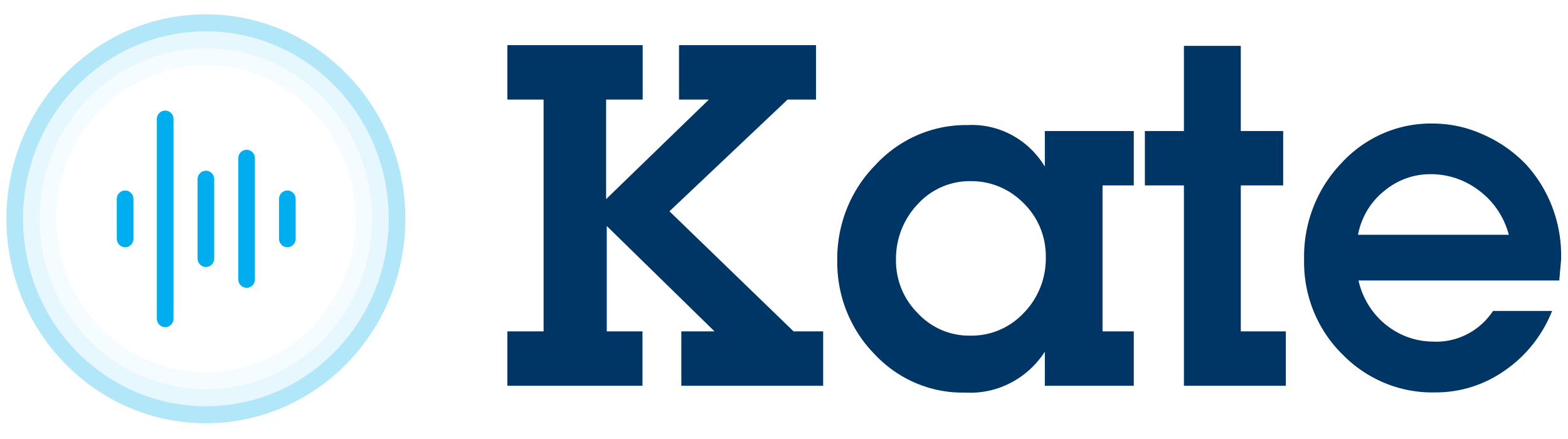 , je persoonlijke digitale assistent
14 toepassingen voor BE uit te rollen in 2020
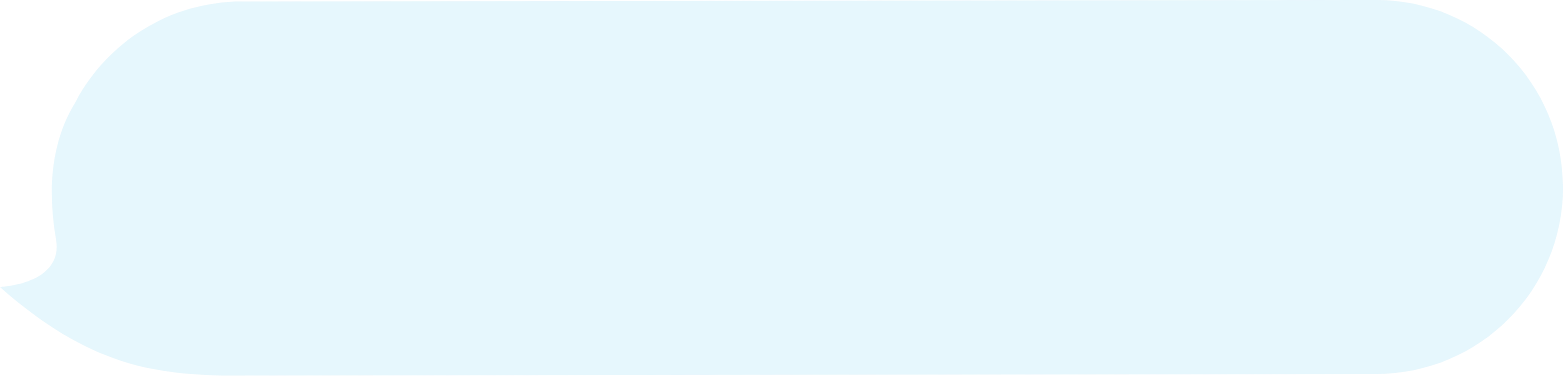 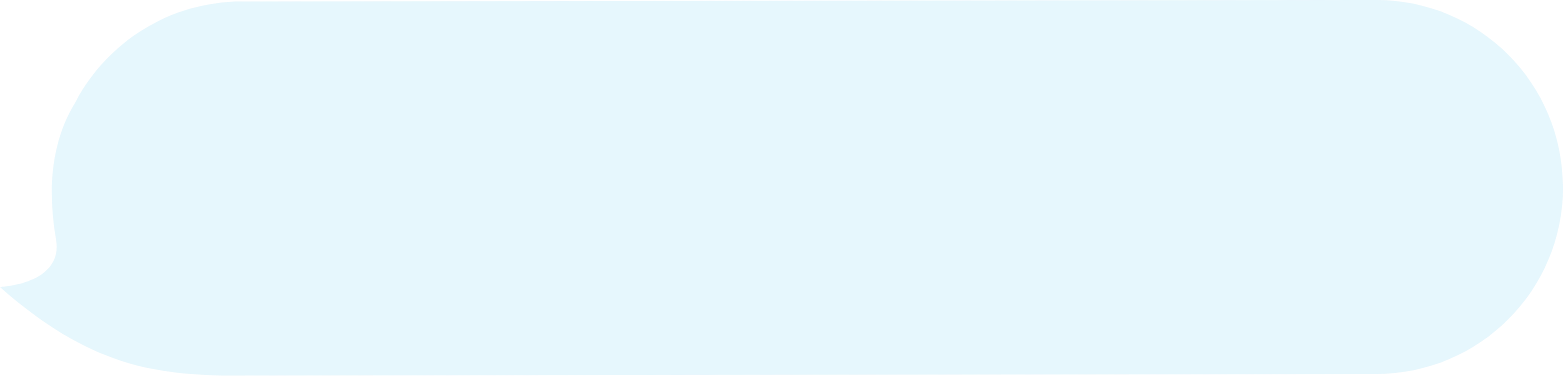 Eerste kennismaking met Kate:
“Dag Johan, Ik ben Kate, je persoonlijke digitale assistente. Wil je weten wat ik voor je kan doen?”
Autoverzekering goedkoper maken:
“Hi Johan, Ik merk dat je auto meer dan 5 jaar oud is. Ik denk dat we je verzekering kunnen optimaliseren”
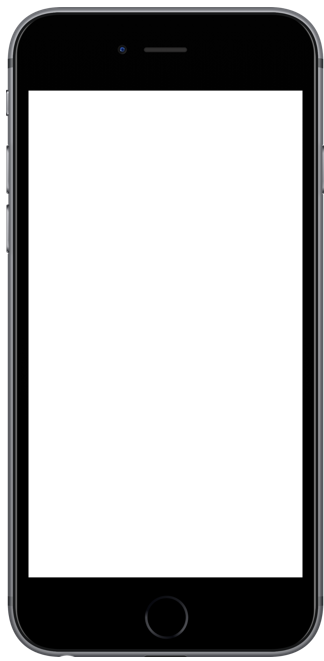 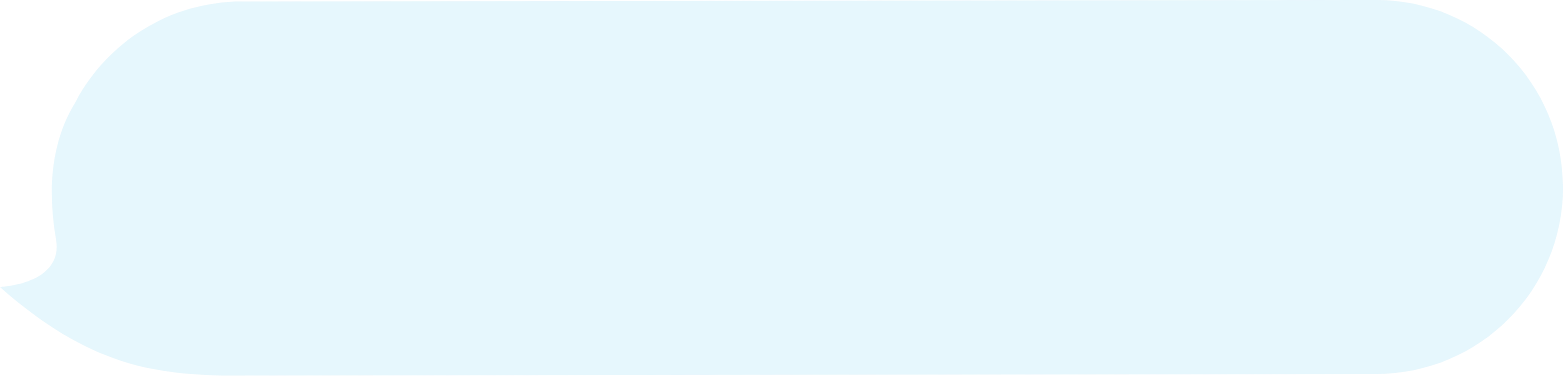 Overschrijving: Hi Kate, schrijf 100 euro over naar Jan Peeters
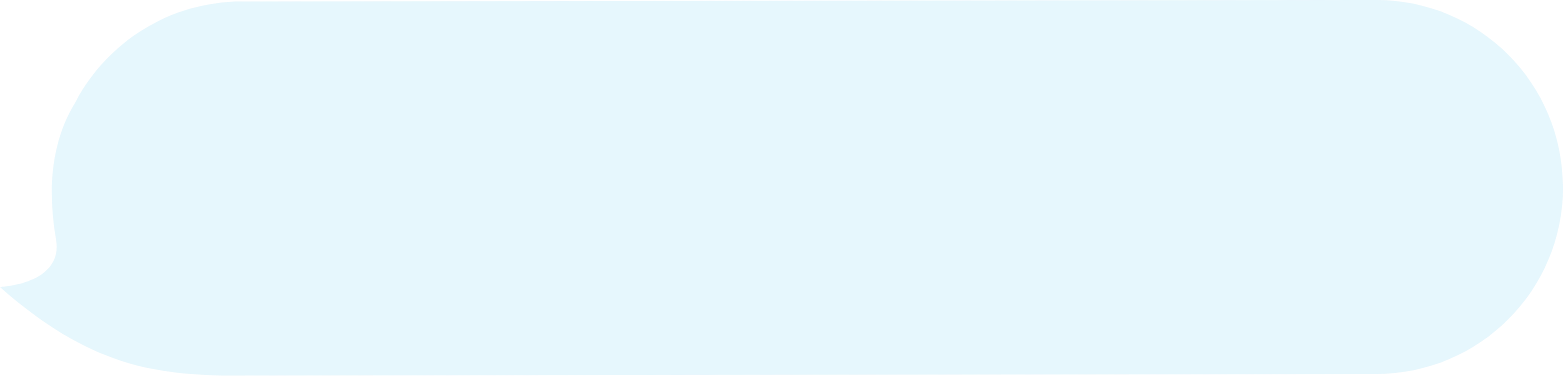 Omschakeling energieleverancier:
“Hi Johan, Ik merk dat je je energieleverancier betaald hebt. Wil je weten hoeveel je kan besparen in jouw specifieke situatie?”
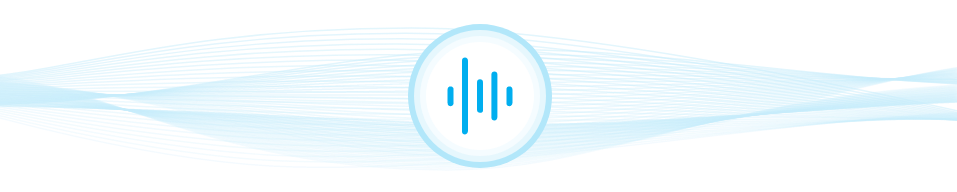 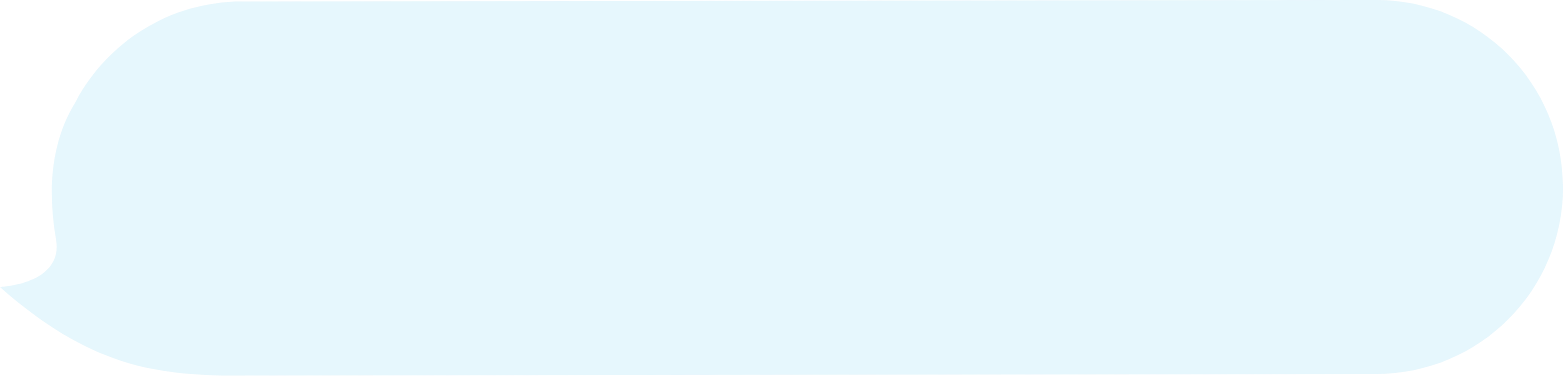 Verrichting opzoeken: Hi Kate, heb ik deze maand mijn Telenet-factuur betaald?
De eerste 14 Kate- toepassingen zullen vanaf 1 december 2020 actief zijn voor 1,5 miljoen gebruikers van KBC Mobile.
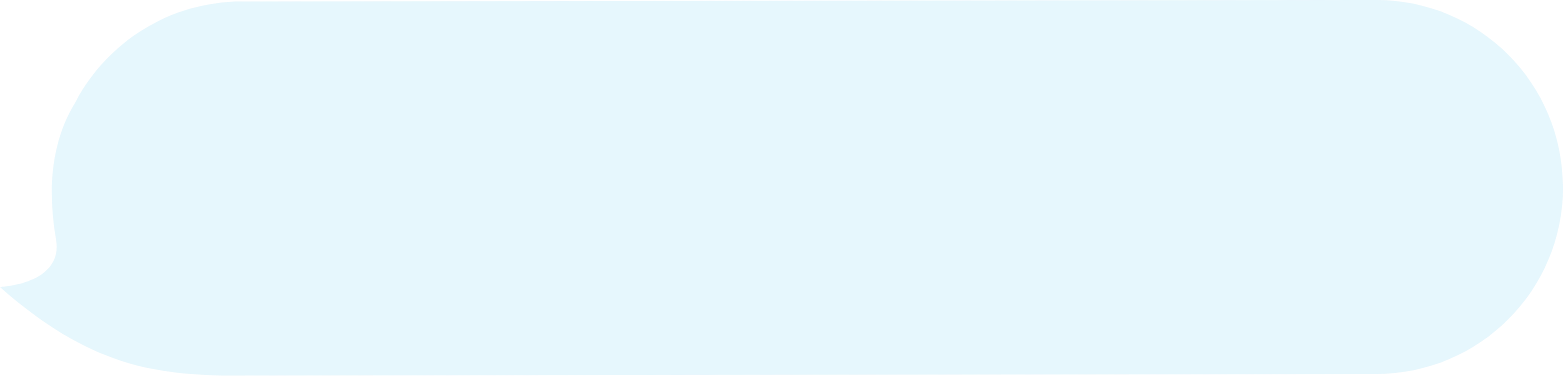 Verzekeringsbewijs/ Schadeclaim indienen voor auto:
Hi Kate, toon mij het verzekeringsbewijs van mijn auto,
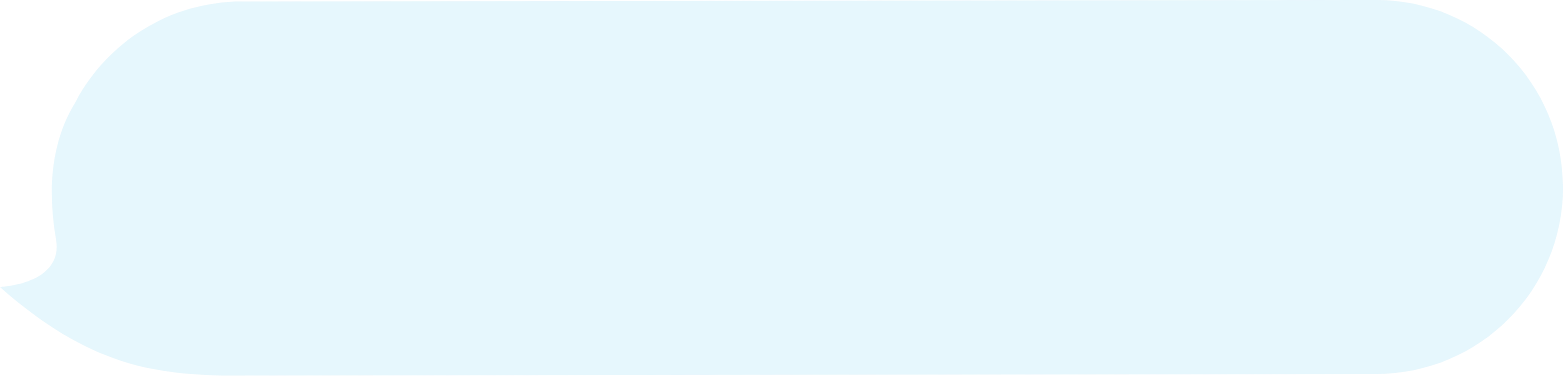 Na een storm:
“Hi Johan, wat een storm! Ik hoop dat je geen schade hebt, Ik ben er als je me nodig hebt voor hulp of om een schadedossier in te dienen.”
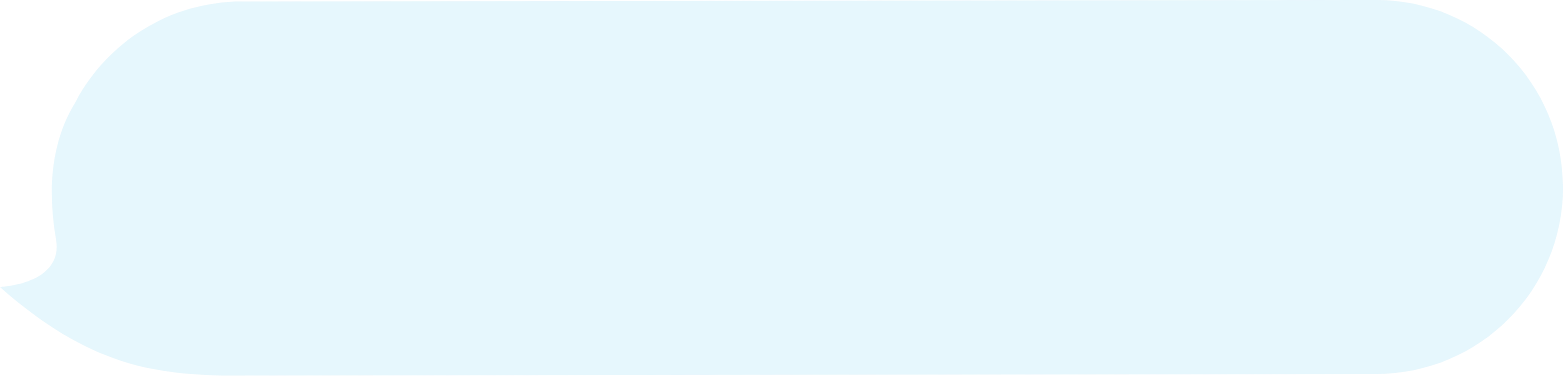 Hospitalisatie:
Hi Kate, toon mijn Assurcard. Kan je me helpen met het indienen van mijn hospitalisatie-aangifte?
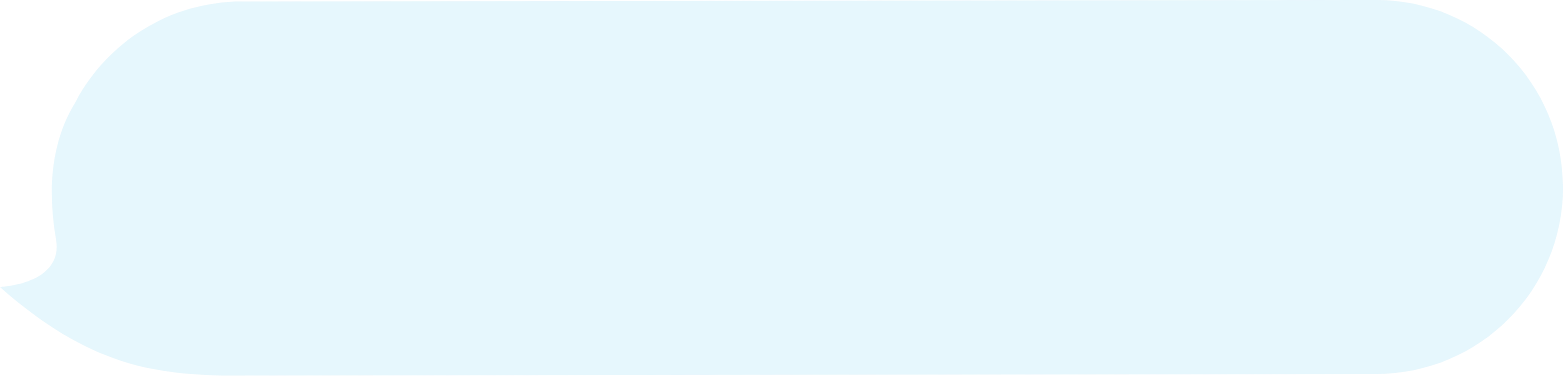 Reizen:
“Hi Johan, Ik zie dat je naar het buitenland reist.  Vergeet niet om de limiet van je kredietkaart te controleren en je instellingen aan te passen voor betalingen buiten Europa. Wil je dat ik dat voor jou onmiddellijk in orde breng?”
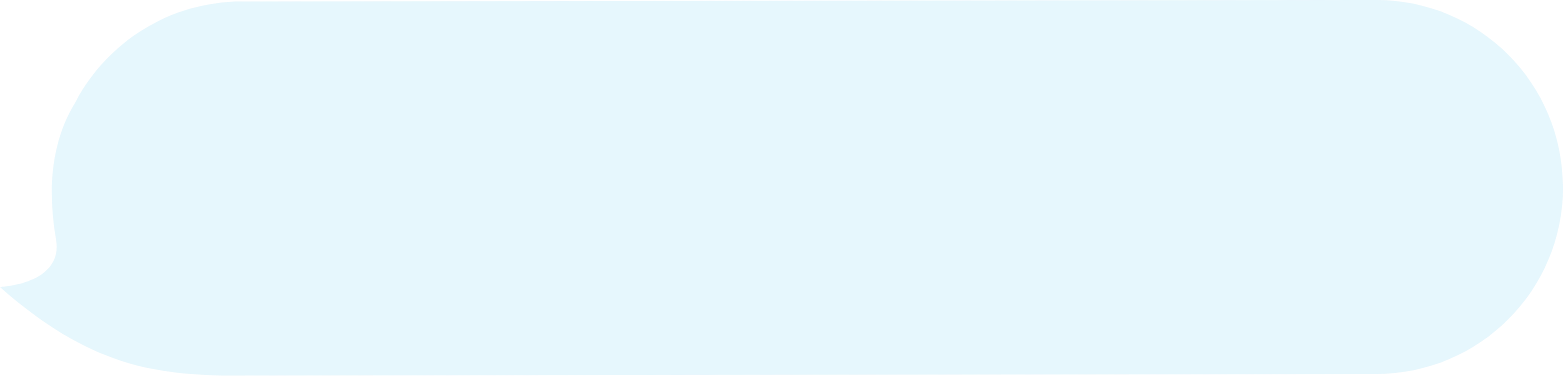 Woningkrediet:
“Hi Johan, Wil je weten hoeveel je kan uitgeven aan een woningkrediet?”
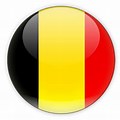 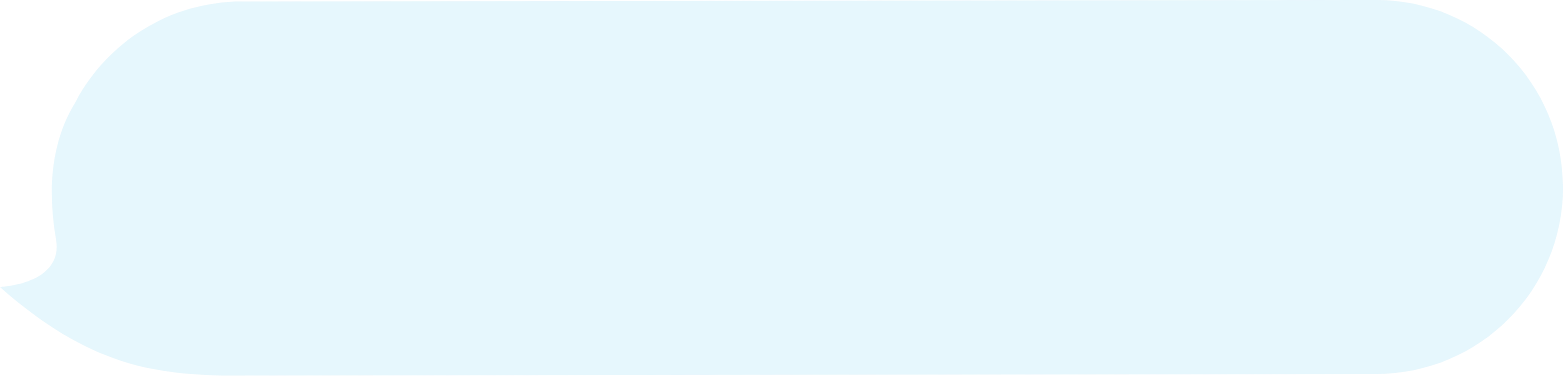 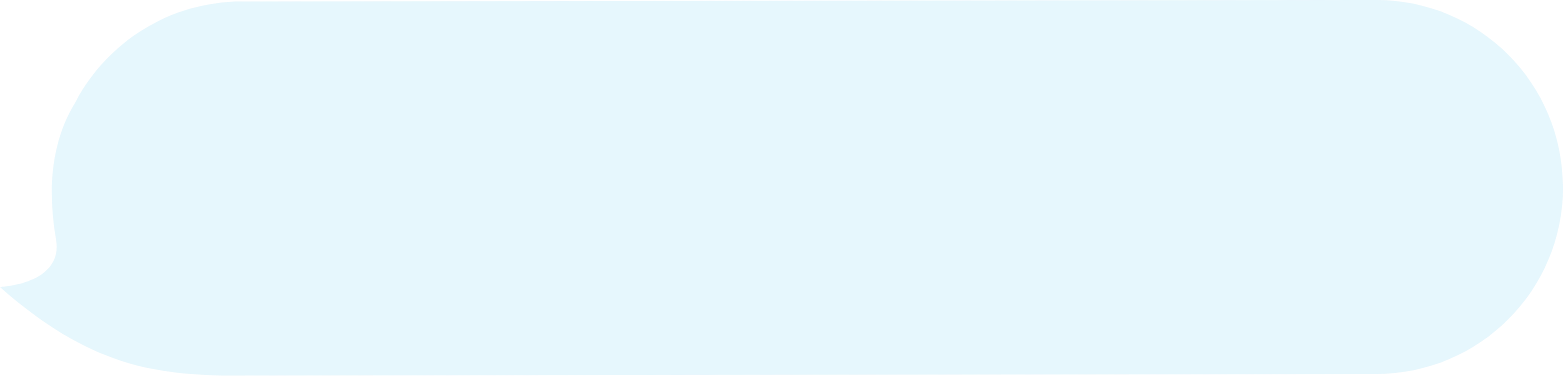 Kinderen leren autorijden:
“Hi Johan, ik zie dat je dochter rijlessen neemt. Mag ik haar toevoegen aan je autoverzekering?
Parkeersessie 4411 stoppen
“Hi Johan, ik zie dat je bij je auto bent. Mag ik je lopende parkeersessie beëindigen?”
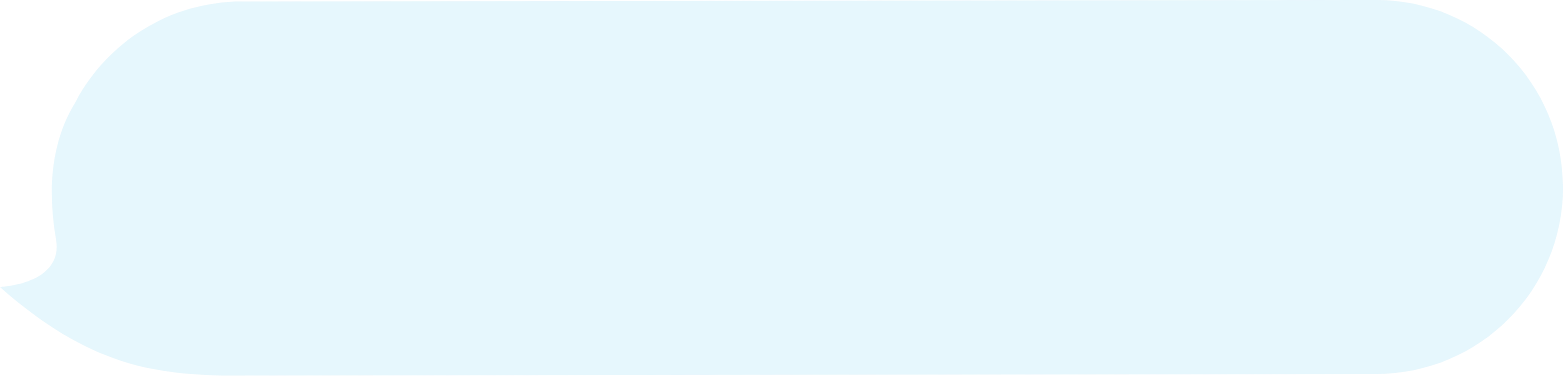 Betaalverkeer:
“Hi Johan, je kan geld besparen door je Basisrekening om te zetten in een Plus-rekening. Wil je daar meer over weten?”
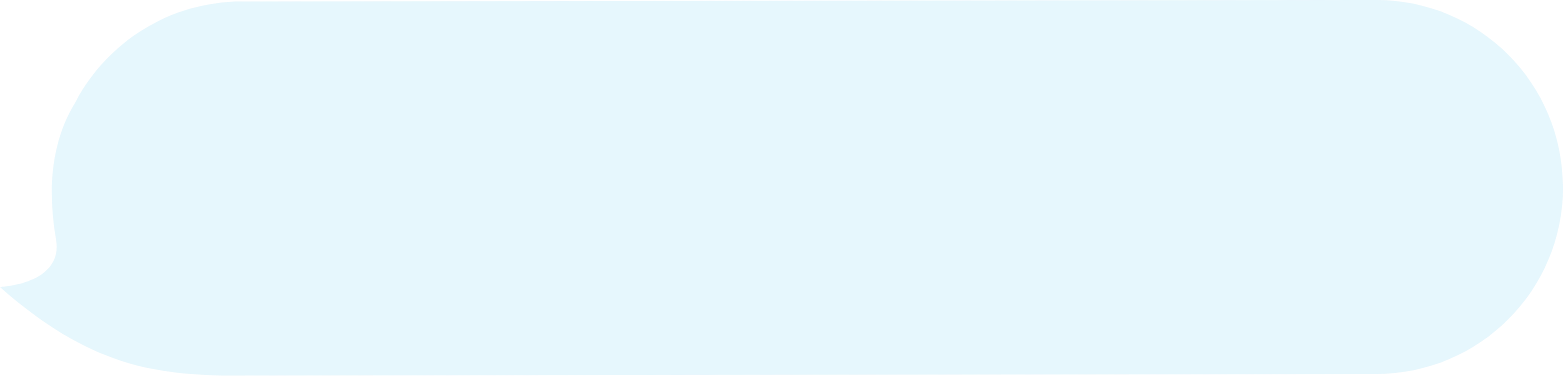 Ongebruikte mogelijkheden zichtrekening aanwijzen:
“Hi Johan, je bankkaart vervalt binnenkort. Weet je dat je die kaart kan personaliseren? Wil je dat ik dat nu voor je in orde breng?”
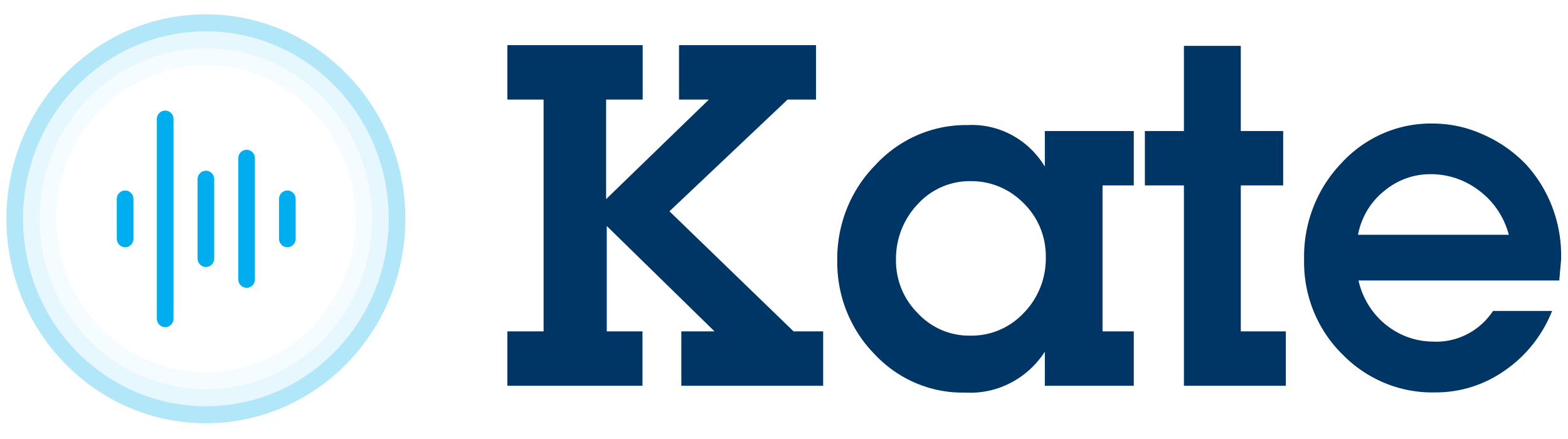 , je persoonlijke digitale assistent
7 toepassingen voor Tsjechië uit te rollen in 2020
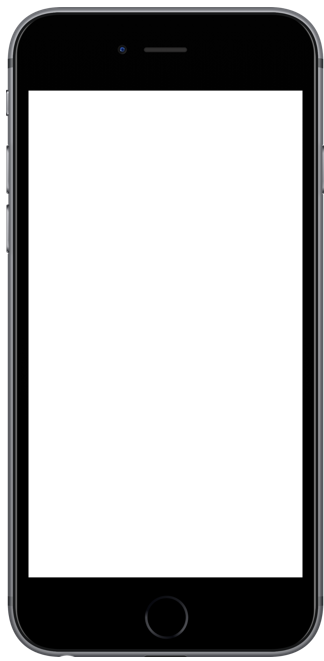 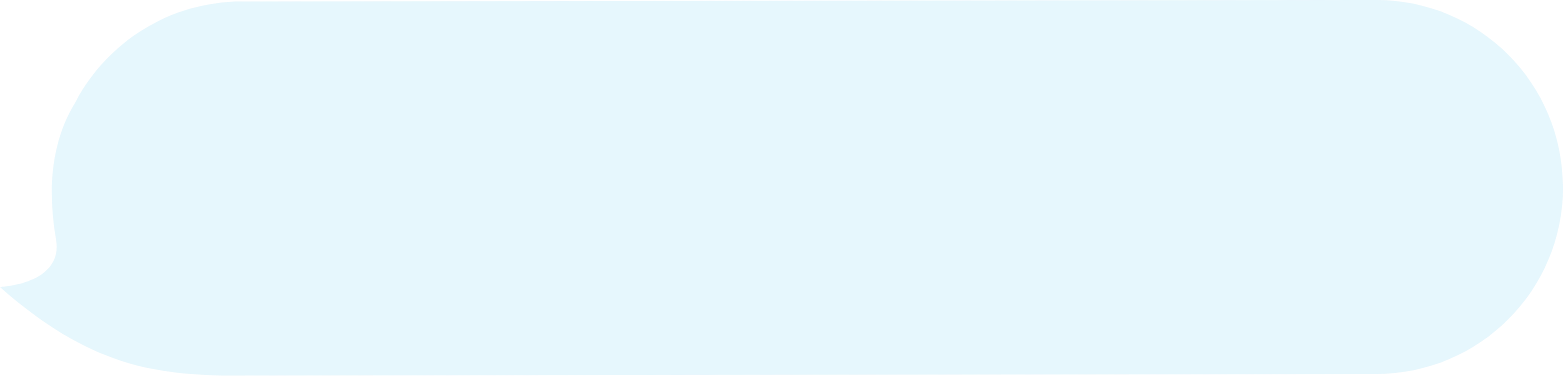 Eerste kennismaking met Kate:
“Dag Ellen, Ik ben Kate, je persoonlijke digitale assistente. Wil je weten wat ik voor je kan doen?”
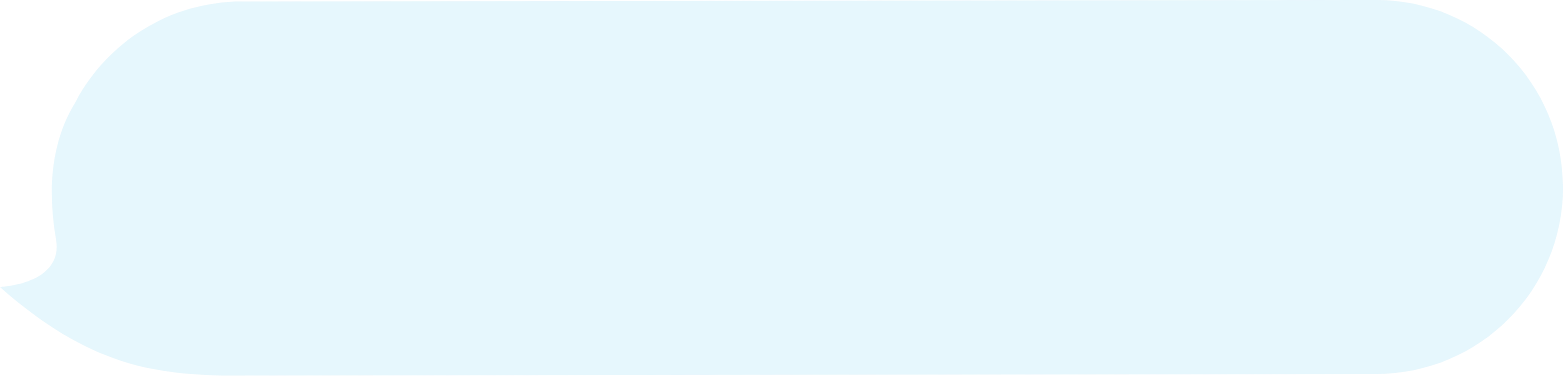 Eenmalige verzekeringspolis:
“Hi Ellen, ik kan voor jou een reisverzekering afsluiten.“
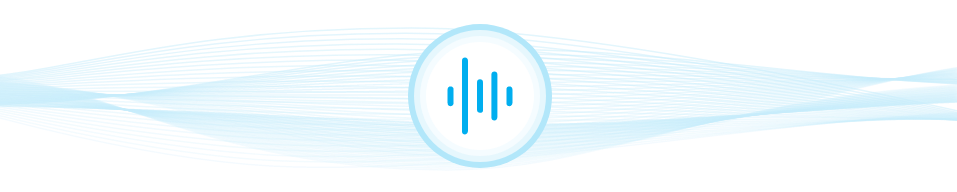 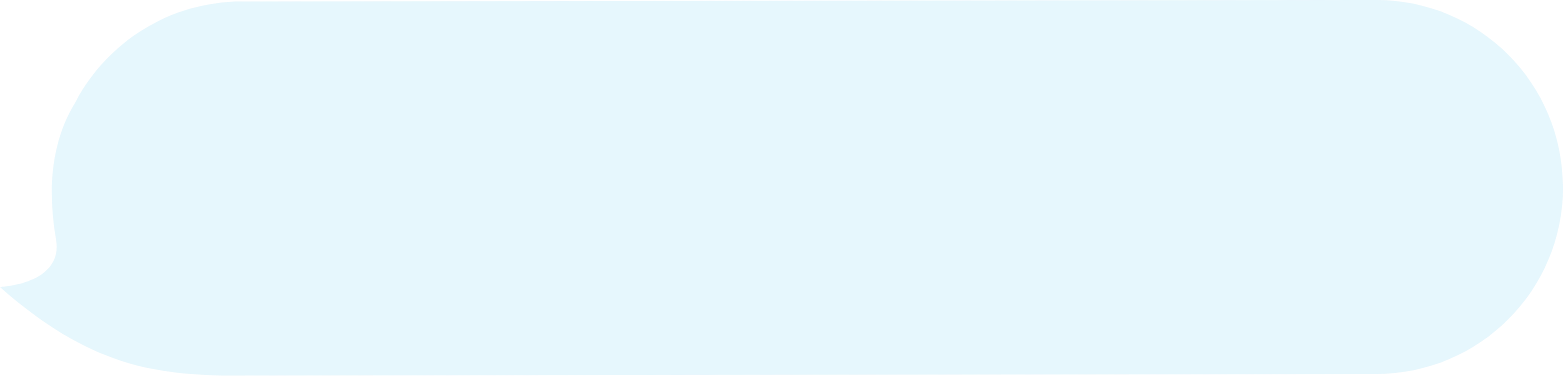 De eerste 6 toepassingen voor gebruikers van de ČSOB DoKapsy app zijn beschikbaar vanaf 25 November 2020.
Algemene vragen
Een 1.000-tal vragen en antwoorden over verscheidene bankproducten en algemene onderwerpen.
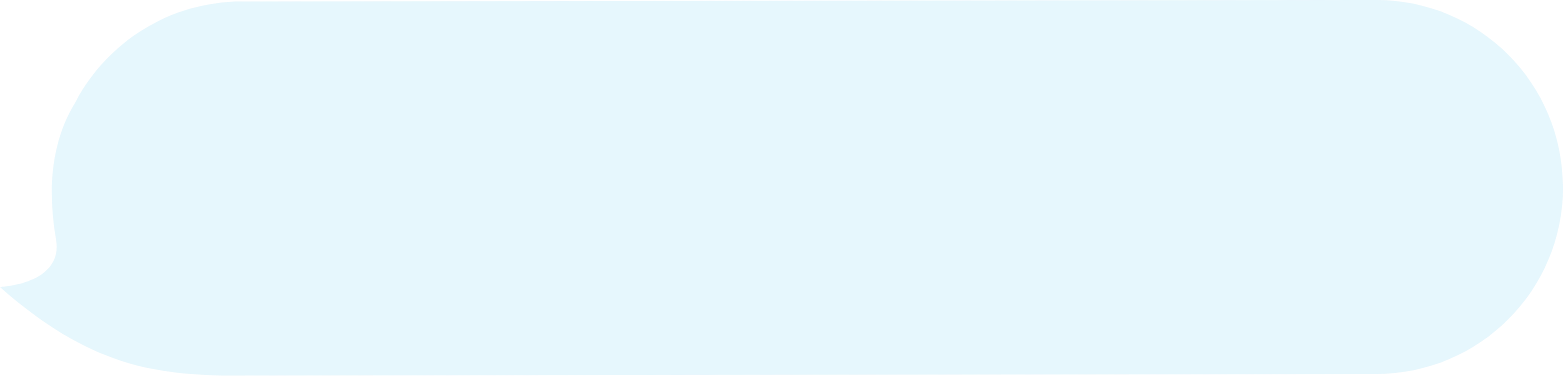 Reizen:“Hi Ellen, je bent er helemaal klaar voor! Dankzij je goede verzekeringspolis moet je je geen zorgen maken over een eventuele reisverzekering”
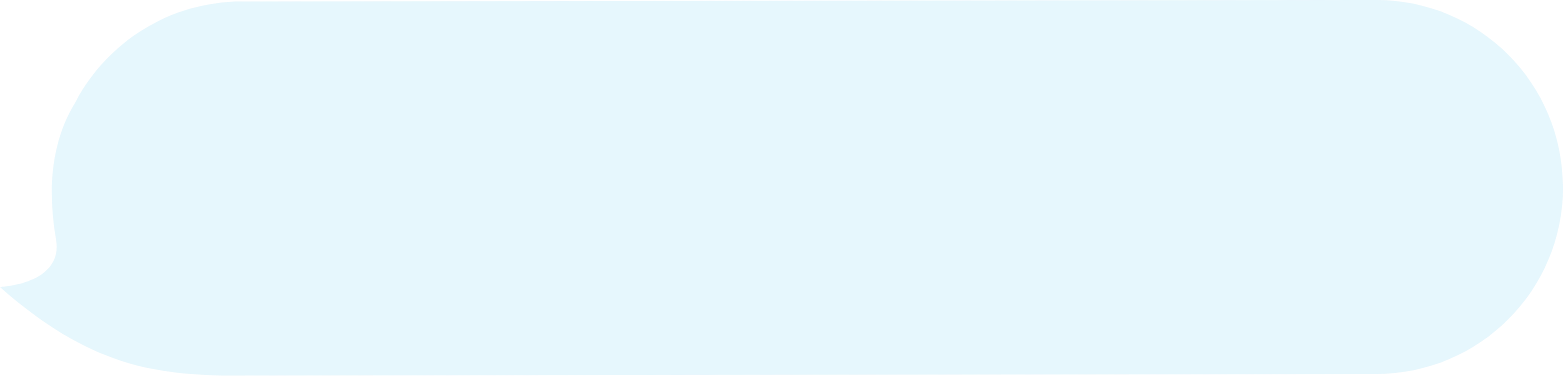 Huisdierenverzekering
“Hi Ellen, wist je dat je een verzekering kan nemen die de dierenartskosten voor je huisdier dekt?“
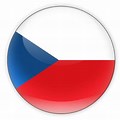 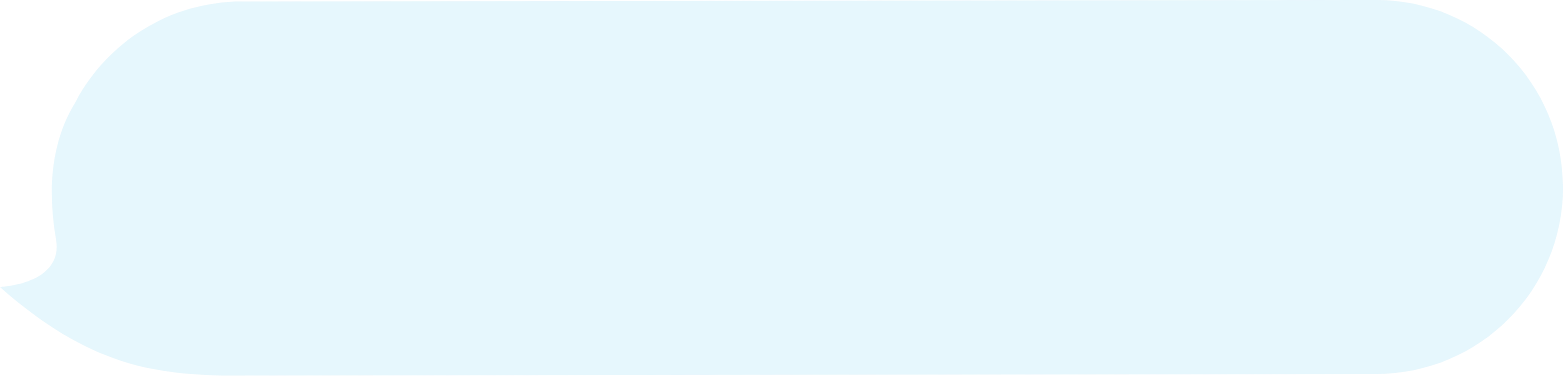 Energievergelijking: (lancering in december)
”Hi Ellen, je kan elke maand tot 500 koruna besparen door van energieleverancier te veranderen.“
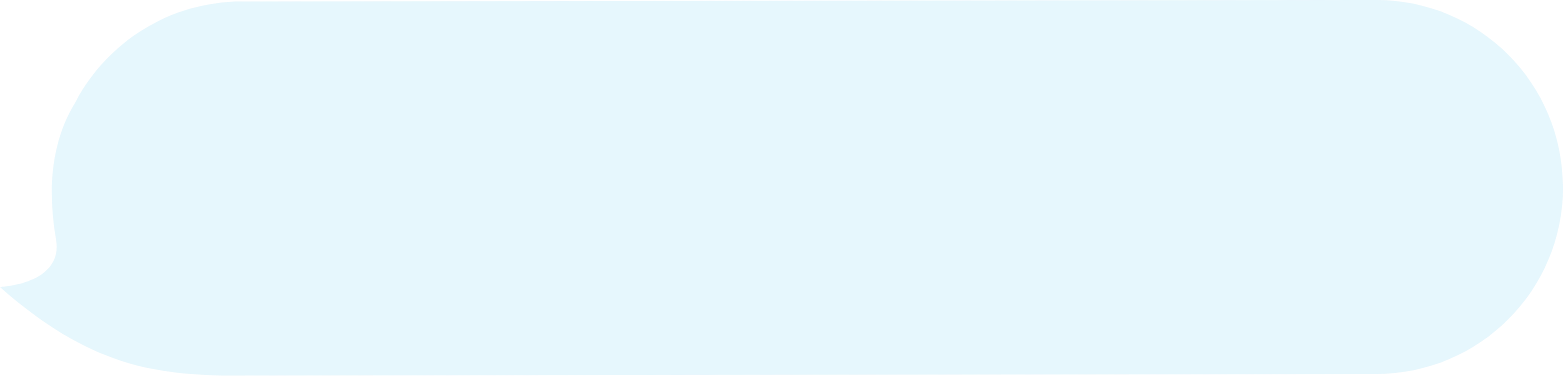 Afgifte debet/kredietkaart:
“Hi Ellen, je kredietkaart gaat vervallen. Wil je dat ik check waar ze zal worden geleverd?“